Student Flow
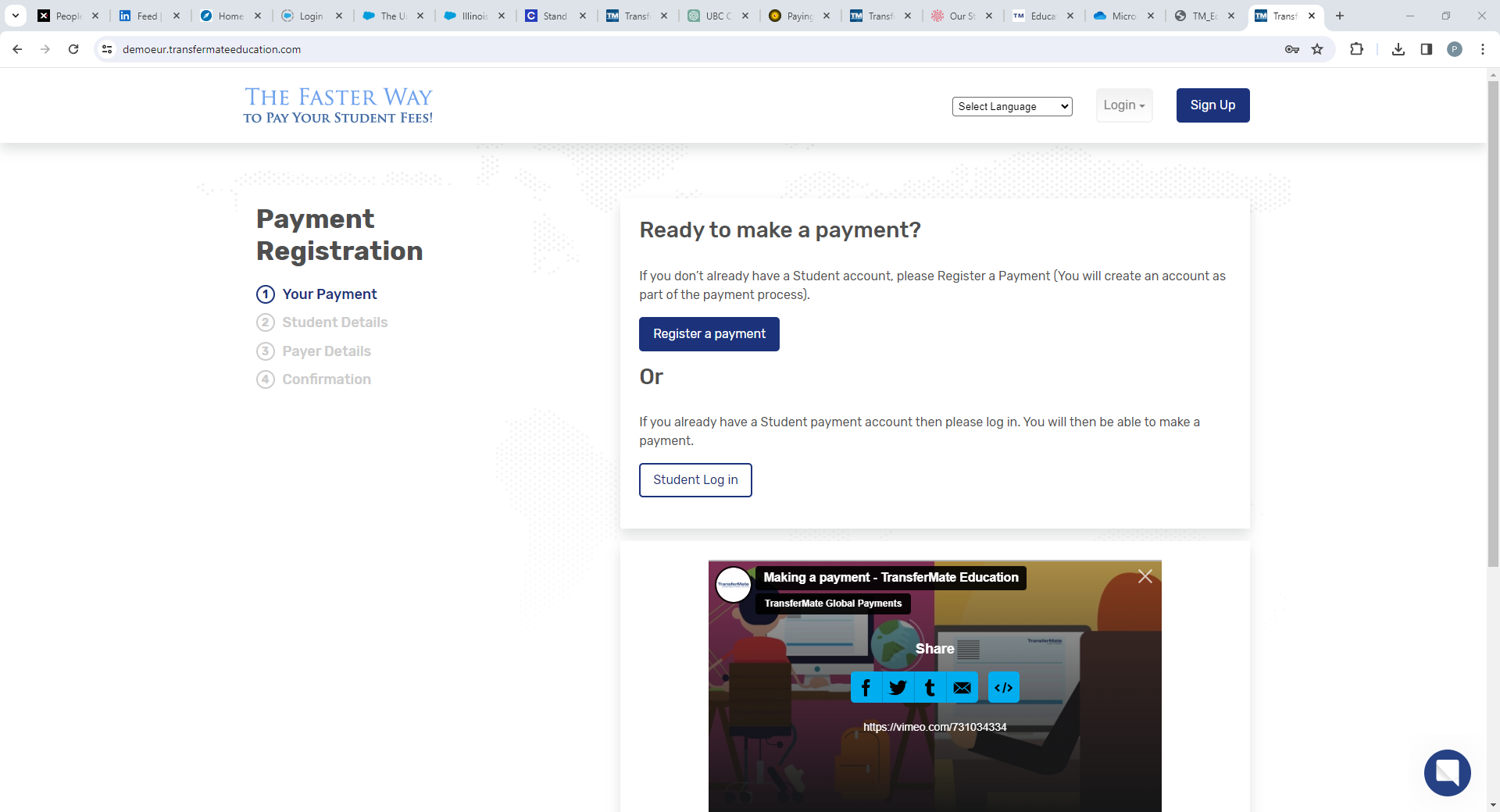 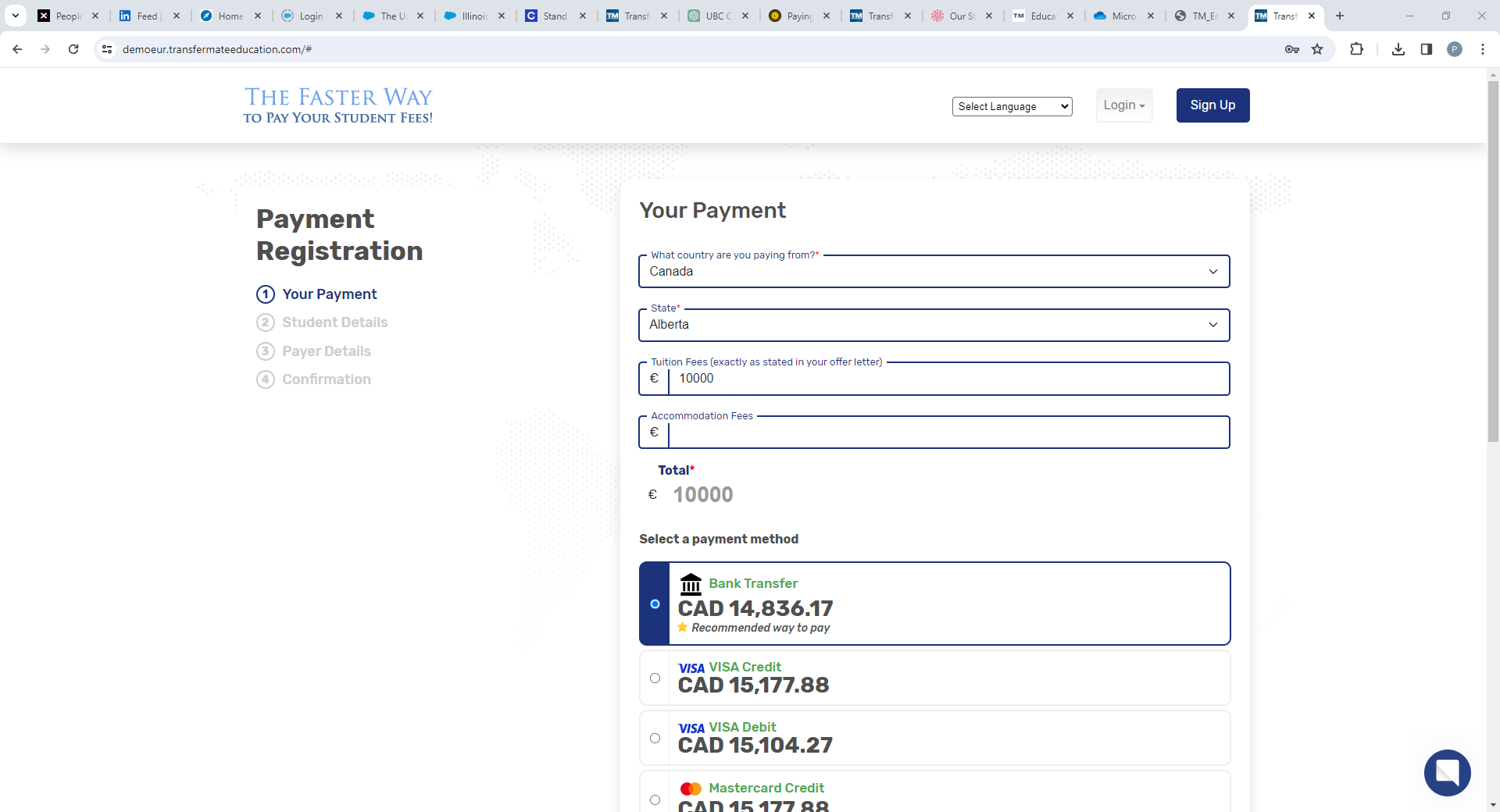 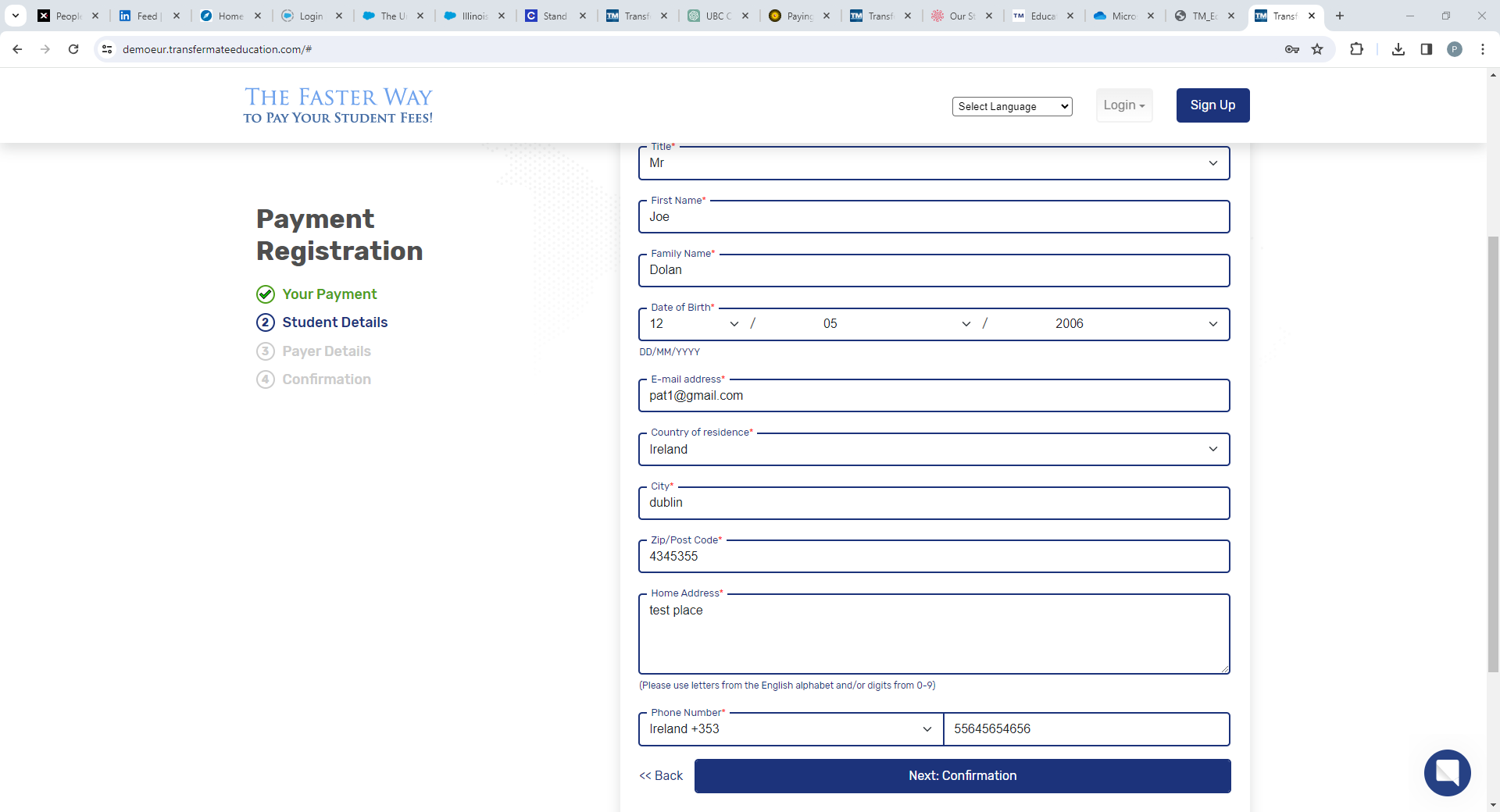 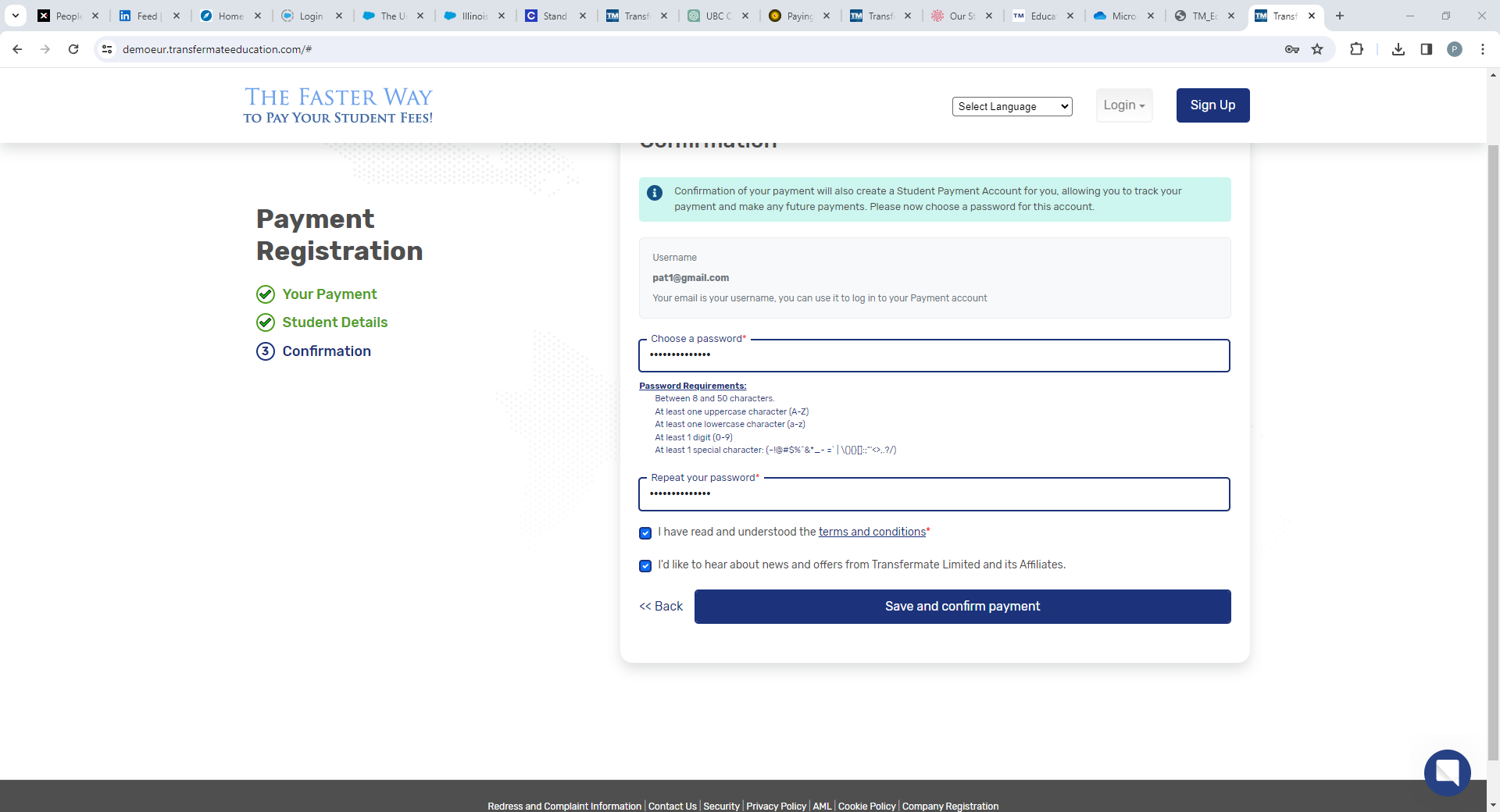 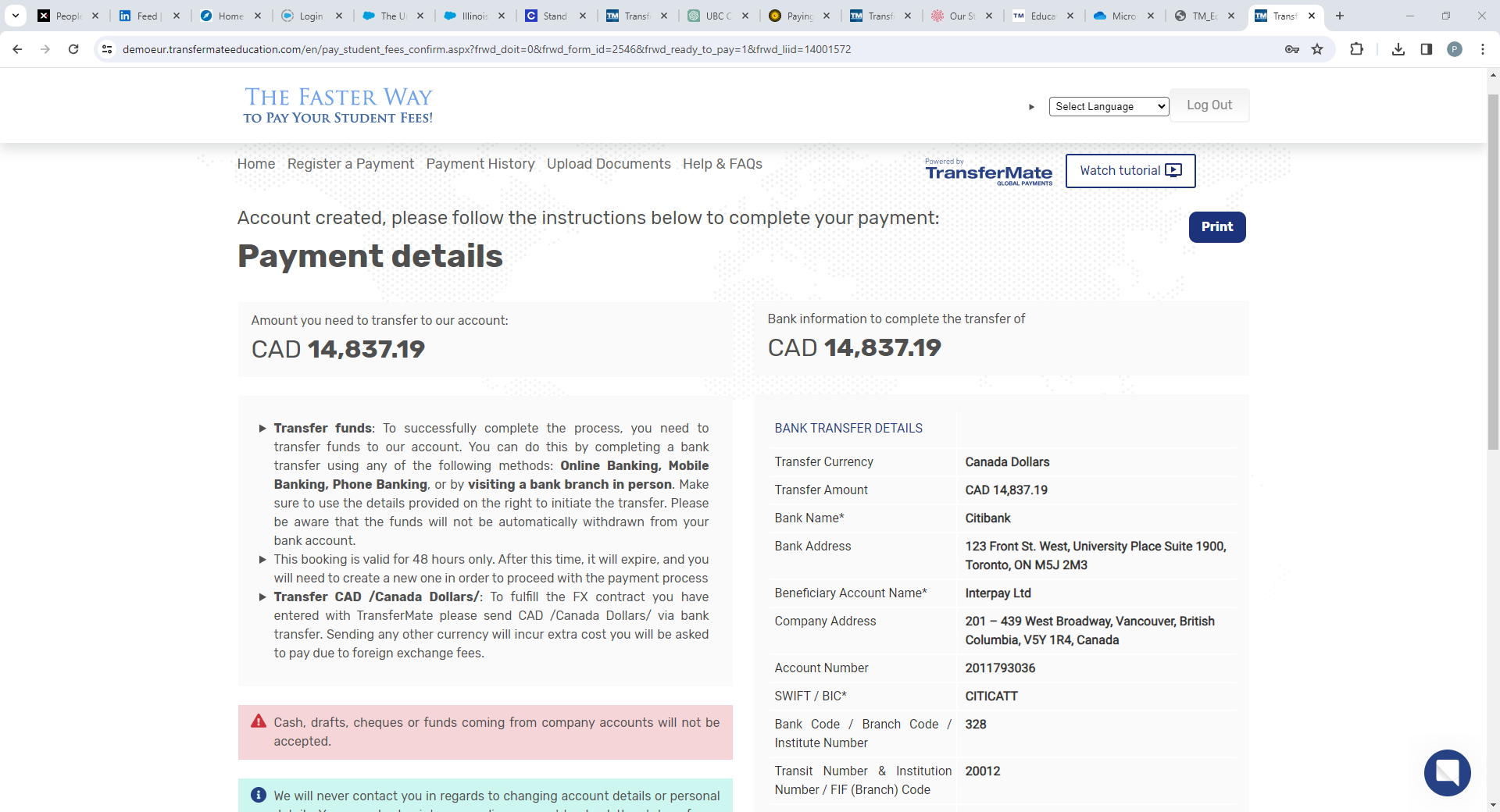 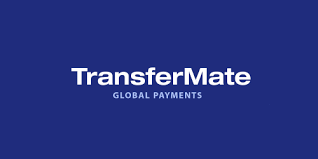 Transfermate How to Pay Links
How to Make a Payment with TransferMate Education  2mins 16 secs
https://transfermate.wistia.com/medias/ac1t7yi048  Short - 37 seconds
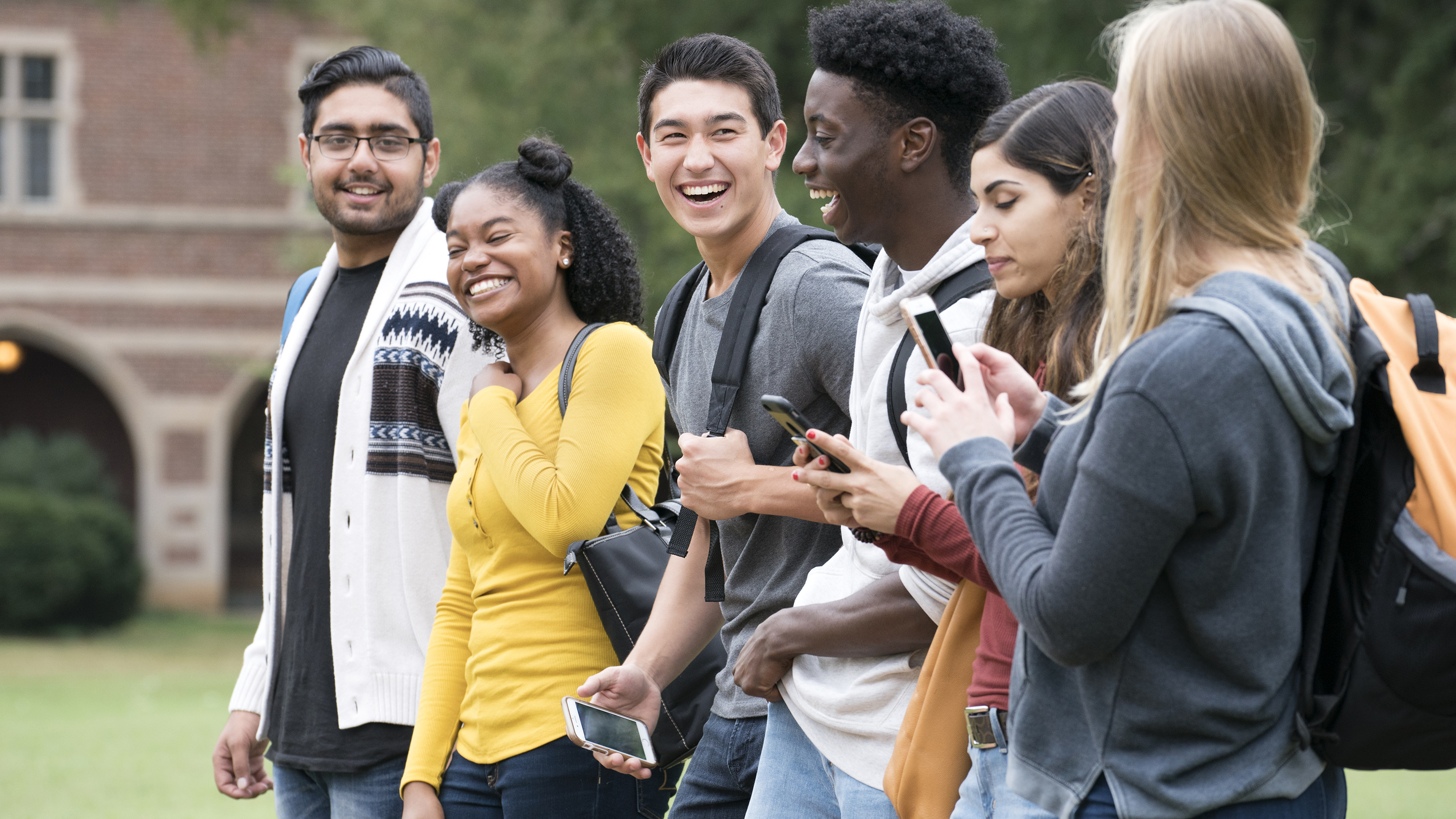